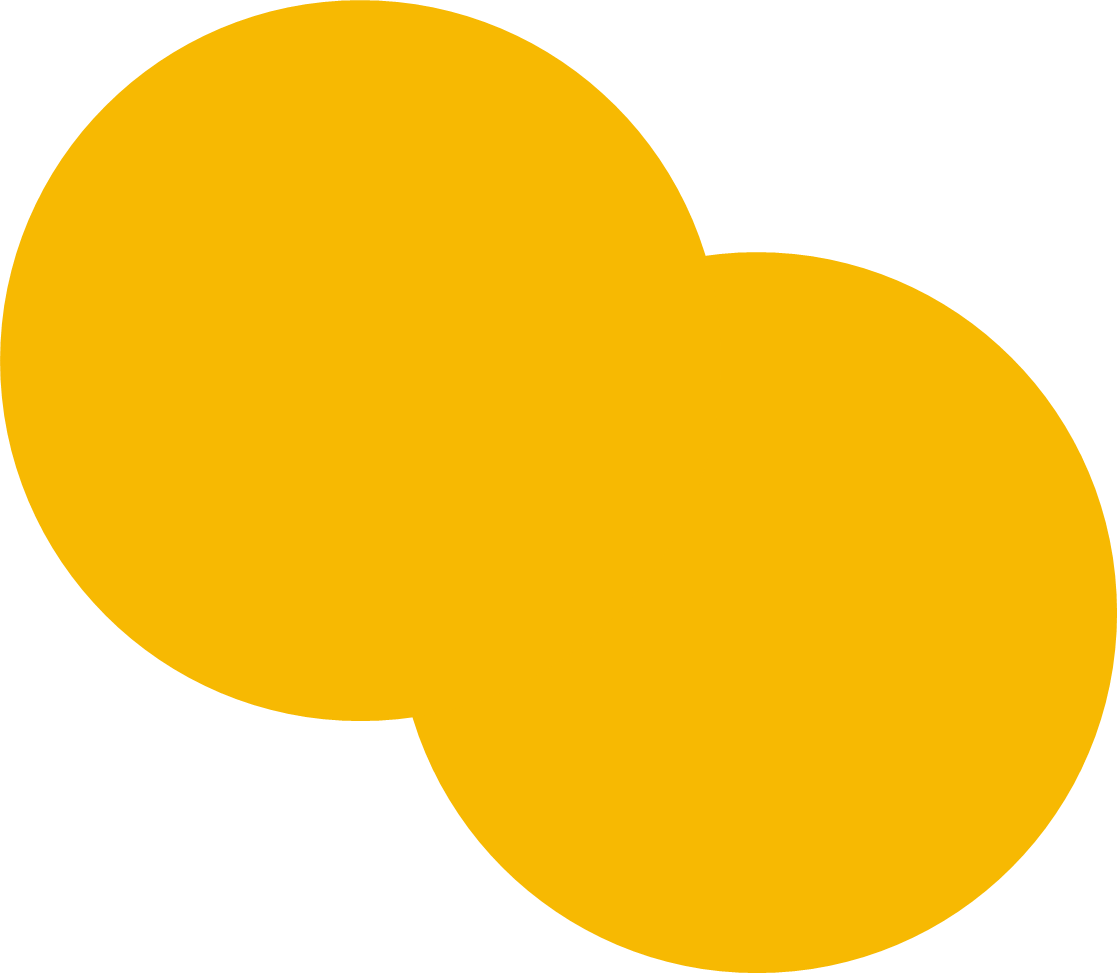 Business report template
Designed by journey
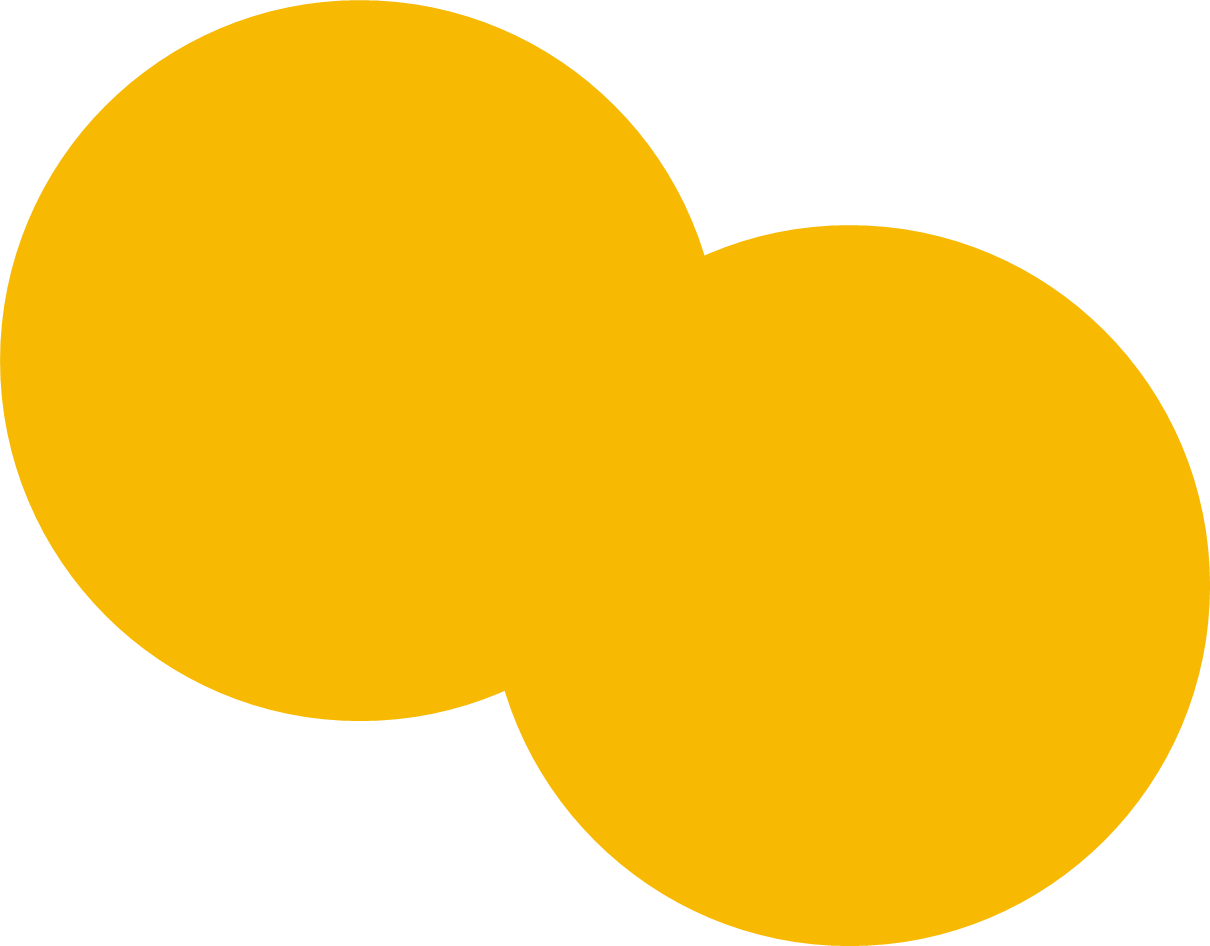 CONTENT
Part One
Part Two
Part Three
Part Four
Use, by you or one client, in a single end product which end users are not charged for.
Use, by you or one client, in a single end product which end users are not charged for.
Use, by you or one client, in a single end product which end users are not charged for.
Use, by you or one client, in a single end product which end users are not charged for.
CONTENT
Part One
Part Two
Part Three
Part Four
Use, by you or one client, in a single end product which end users are not charged for.
Use, by you or one client, in a single end product which end users are not charged for.
Use, by you or one client, in a single end product which end users are not charged for.
Use, by you or one client, in a single end product which end users are not charged for.
ADD THE TITLE HERE
1
Use, by you or one client, in a single end product which
Main Keyword
Main Keyword
Main Keyword
No matter how bad your heart has been broken, the world doesn’t stop for your grief. The sun comes right back up the next day. No matter how bad your heart has
No matter how bad your heart has been broken, the world doesn’t stop for your grief. The sun comes right back up the next day. No matter how bad your heart has
No matter how bad your heart has been broken, the world doesn’t stop for your grief. The sun comes right back up the next day. No matter how bad your heart has
ADD THE TITLE HERE
1
Use, by you or one client, in a single end product which
1
2
Main keyword
Main keyword
No matter how bad your heart has been broken, the world doesn’t stop for your grief. The sun comes right back up the next day. No matter how bad your heart has
No matter how bad your heart has been broken, the world doesn’t stop for your grief. The sun comes right back up the next day. No matter how bad your heart has
3
4
Main keyword
Main keyword
No matter how bad your heart has been broken, the world doesn’t stop for your grief. The sun comes right back up the next day. No matter how bad your heart has
No matter how bad your heart has been broken, the world doesn’t stop for your grief. The sun comes right back up the next day. No matter how bad your heart has
ADD THE TITLE HERE
1
Use, by you or one client, in a single end product which
80%
60%
70%
Main keyword
Main keyword
Main keyword
No matter how bad your heart has been broken, the world doesn’t stop for your grief. The sun comes right back up the next
No matter how bad your heart has been broken, the world doesn’t stop for your grief. The sun comes right back up the next
No matter how bad your heart has been broken, the world doesn’t stop for your grief. The sun comes right back up the next
ADD THE TITLE HERE
1
Use, by you or one client, in a single end product which
Text here to add title
Main keyword
No matter how bad your heart has been broken, the world doesn’t stop for your grief. The sun comes right back up the next day. No matter how bad your heart hasNo matter how bad your heart has been broken, the world doesn’t stop for your grief. The sun comes right back up the next day. 

No matter how bad your heart hasNo matter how bad your heart has been broken, the world doesn’t stop for your grief. The sun comes right back up the next day. No matter how bad your heart hasNo matter how bad your heart has been broken, the world doesn’t stop for your grief. The sun comes right back up the next day. No matter how bad your heart has
Main keyword
Main keyword
CONTENT
Part One
Part Two
Part Three
Part Four
Use, by you or one client, in a single end product which end users are not charged for.
Use, by you or one client, in a single end product which end users are not charged for.
Use, by you or one client, in a single end product which end users are not charged for.
Use, by you or one client, in a single end product which end users are not charged for.
ADD THE TITLE HERE
2
Use, by you or one client, in a single end product which
Main keyword
Main keyword
Main keyword
Main keyword
No matter how bad your heart has been broken, the world doesn’t stop for your grief. The sun comes right back up the next day. No matter how bad your heart has been broken, the world doesn’t stop for your grief. The sun comes right back up the next day.
ADD THE TITLE HERE
2
Use, by you or one client, in a single end product which
45%
10%
25%
title
title
title
No matter how bad your heart has been broken, the world doesn’t stop for your grief. The sun comes right back up the next day. No matter how bad your heart has been broken, the world doesn’t stop for your grief. The sun comes right back up the next day. No matter how bad your heart has been broken, the world doesn’t stop for your grief. The sun comes right back up the next day. No matter how bad your heart has been broken, the world doesn’t stop for your grief. The sun comes right back up the next day.
ADD THE TITLE HERE
2
Use, by you or one client, in a single end product which
Main keyword
No matter how bad your heart has been broken, the world doesn’t stop for your grief. The sun comes right back up the next day. No matter how bad your heart hasNo matter how bad your heart has been broken, the world doesn’t stop for your grief. The sun comes right back up the next day. 

No matter how bad your heart hasNo matter how bad your heart has been broken, the world doesn’t stop for your grief. The sun comes right back up the next day. No matter how bad your heart hasNo matter how bad your heart has been broken, the world doesn’t stop for your grief. The sun comes right back up the next day. No matter how bad your heart has
Main keyword
Main keyword
CONTENT
Part One
Part Two
Part Three
Part Four
Use, by you or one client, in a single end product which end users are not charged for.
Use, by you or one client, in a single end product which end users are not charged for.
Use, by you or one client, in a single end product which end users are not charged for.
Use, by you or one client, in a single end product which end users are not charged for.
ADD THE TITLE HERE
3
Use, by you or one client, in a single end product which
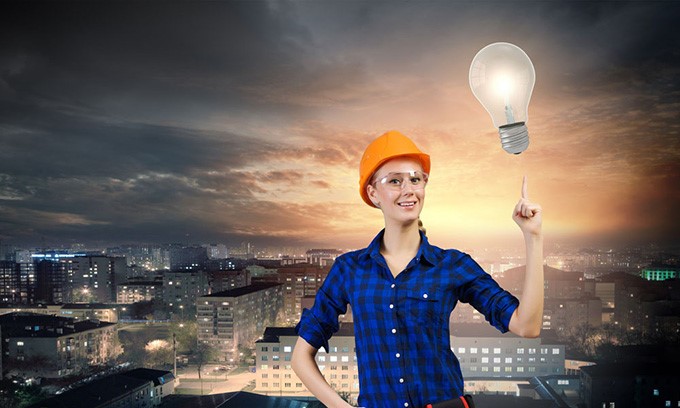 No matter how bad your heart has been broken, the world doesn’t stop for your grief. The sun comes right back up
No matter how bad your heart has been broken, the world doesn’t stop for your grief. The sun comes right back up
No matter how bad your heart has been broken, the world doesn’t stop for your grief. The sun comes right back up
No matter how bad your heart has been broken, the world doesn’t stop for your grief. has been broken, the world grief. The sun comes right
ADD THE TITLE HERE
3
Use, by you or one client, in a single end product which
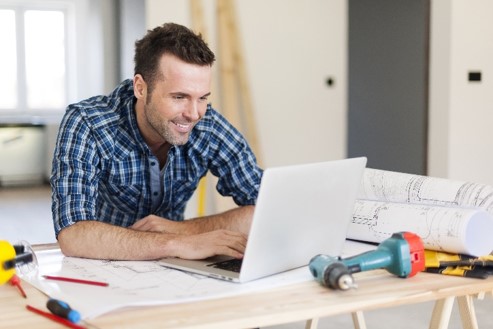 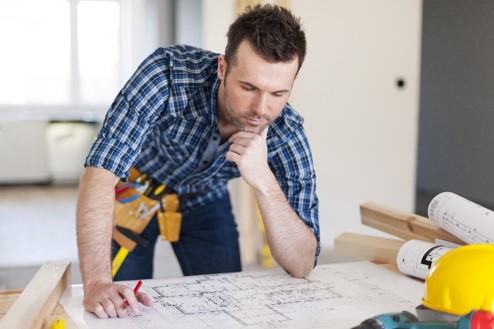 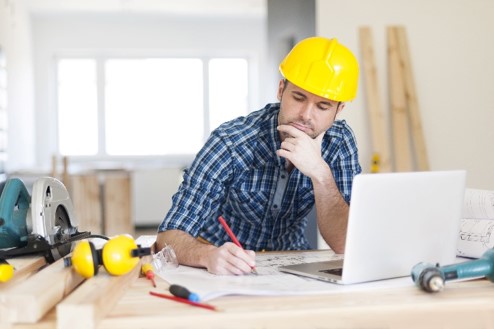 Main keyword
Main keyword
Main keyword
No matter how bad your heart has been broken, the world doesn’t stop for your grief. The sun comes right back up the next day. No matter how bad your heart has
No matter how bad your heart has been broken, the world doesn’t stop for your grief. The sun comes right back up the next day. No matter how bad your heart has
No matter how bad your heart has been broken, the world doesn’t stop for your grief. The sun comes right back up the next day. No matter how bad your heart has
CONTENT
Part One
Part Two
Part Three
Part Four
Use, by you or one client, in a single end product which end users are not charged for.
Use, by you or one client, in a single end product which end users are not charged for.
Use, by you or one client, in a single end product which end users are not charged for.
Use, by you or one client, in a single end product which end users are not charged for.
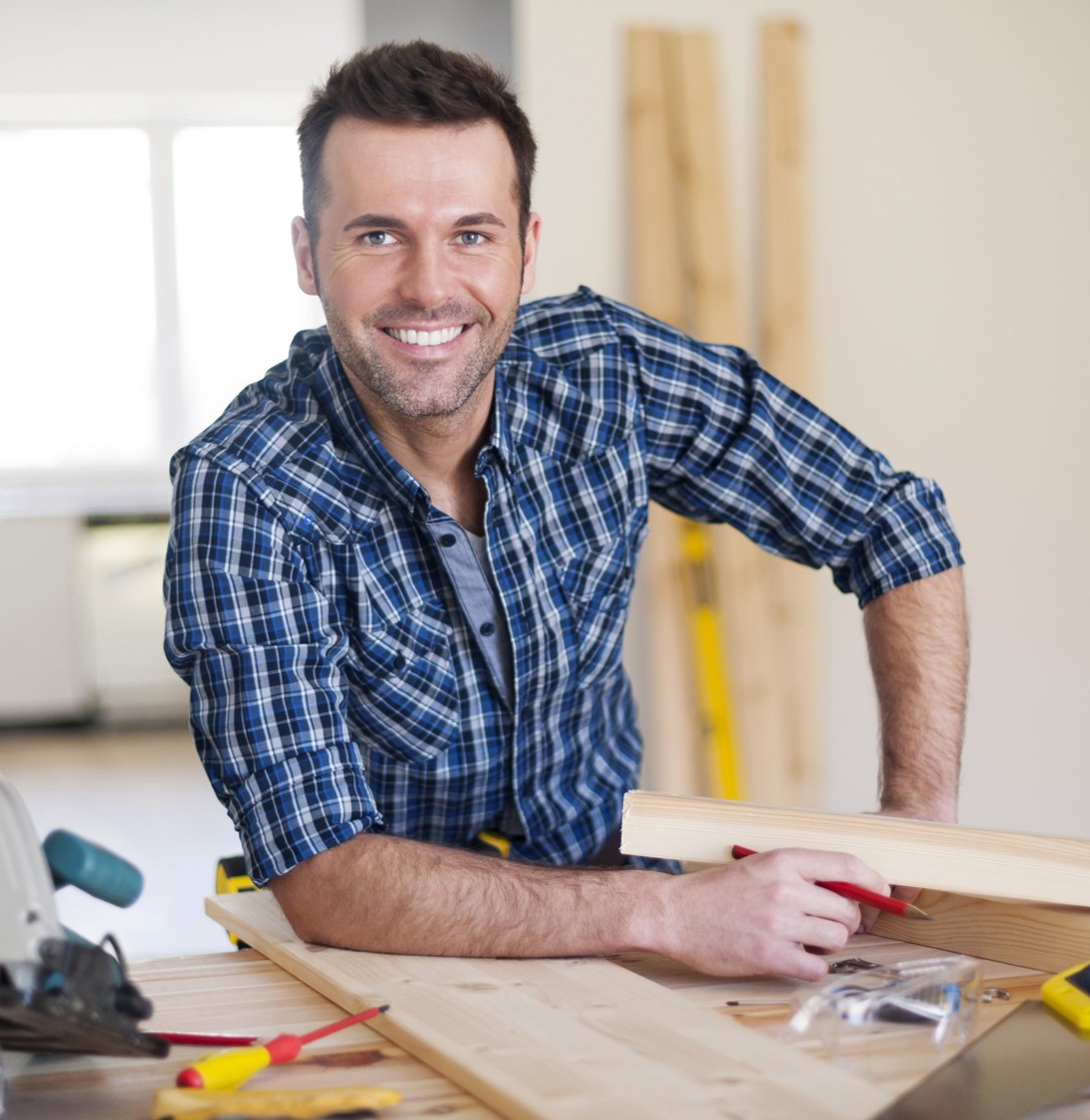 ADD THE TITLE HERE
Use, by you or one client, in a single end product which
No matter how bad your heart has been broken, the world doesn’t stop for your grief. The sun comes right
1
No matter how bad your heart has been broken, the world doesn’t stop for your grief. The sun comes right
2
No matter how bad your heart has been broken, the world doesn’t stop for your grief. The sun comes right
3
ADD THE TITLE HERE
4
Use, by you or one client, in a single end product which
No matter how bad your heart has been broken, the world doesn’t stop for your grief. The sun comes right back up the next day. No matter how bad your heart hasNo matter how bad your heart has been broken, the world doesn’t stop for your grief.
keyword
No matter how bad your heart has been broken, the world doesn’t stop for your grief. The sun comes right back up the next day. No matter how bad your heart hasNo matter how bad your heart has been broken, the world doesn’t stop for your grief.
keyword
No matter how bad your heart has been broken, the world doesn’t stop for your grief. The sun comes right back up the next day. No matter how bad your heart hasNo matter how bad your heart has been broken, the world doesn’t stop for your grief.
keyword
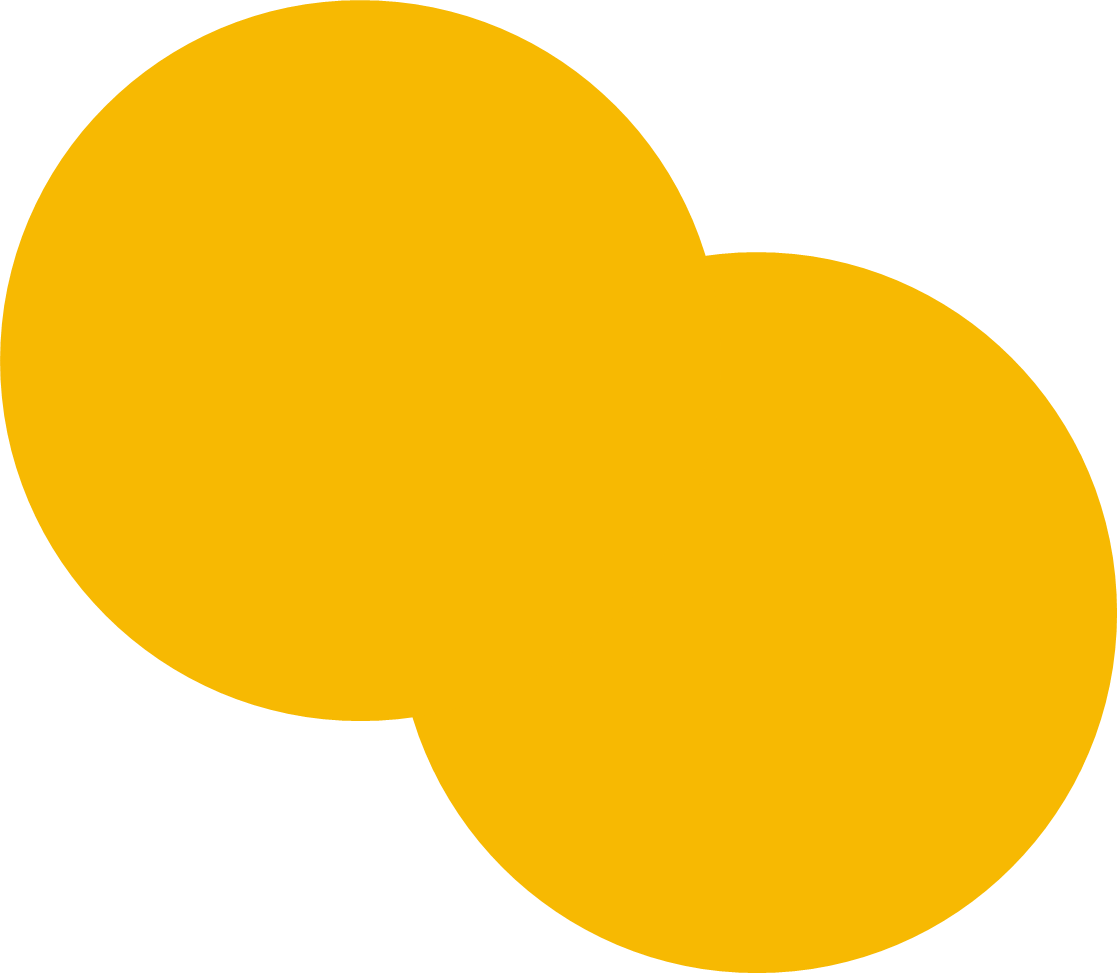 Thank you for watching
Designed by journey
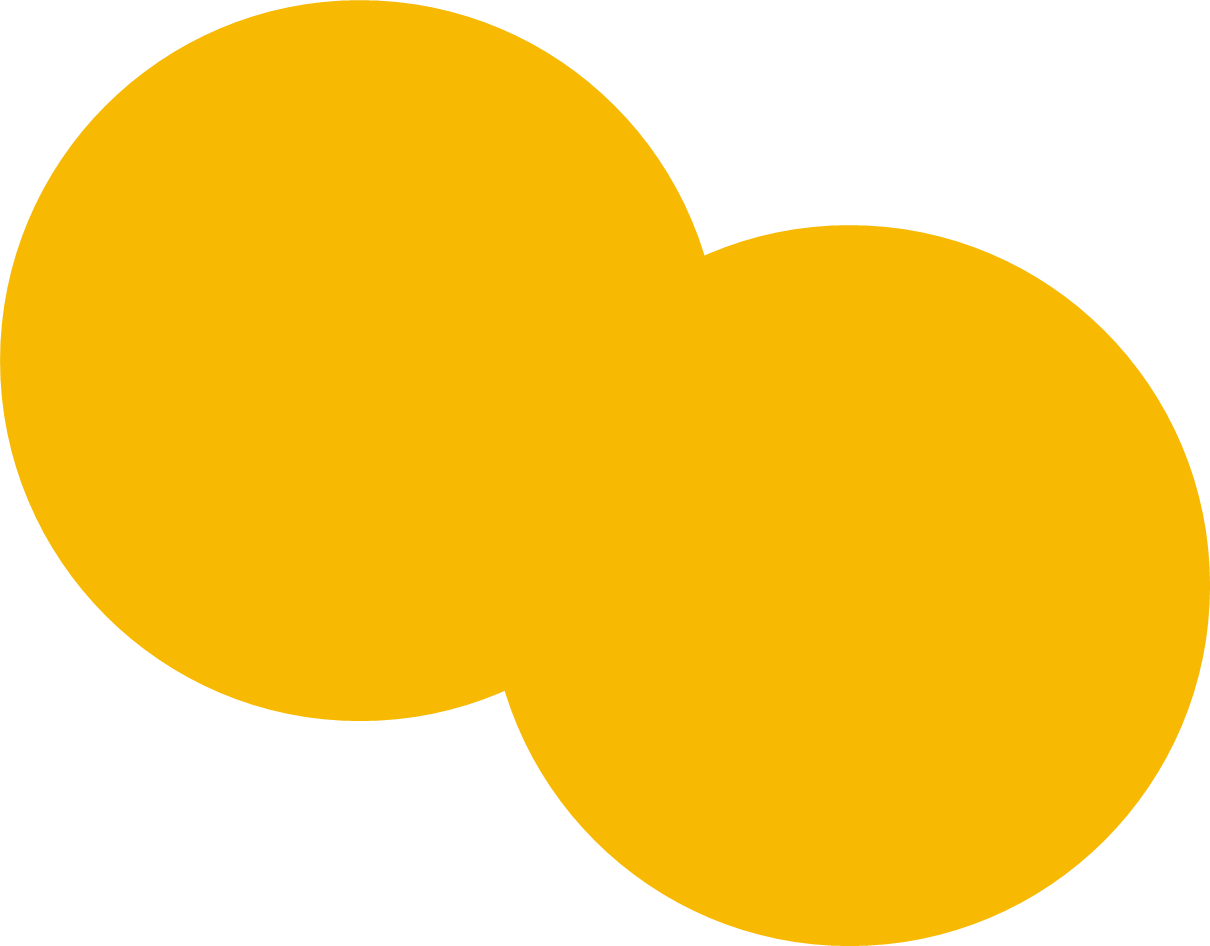